Проект по социальной, культурной адаптации и интеграции иностранных граждан «Проактивный новый югорчанин».
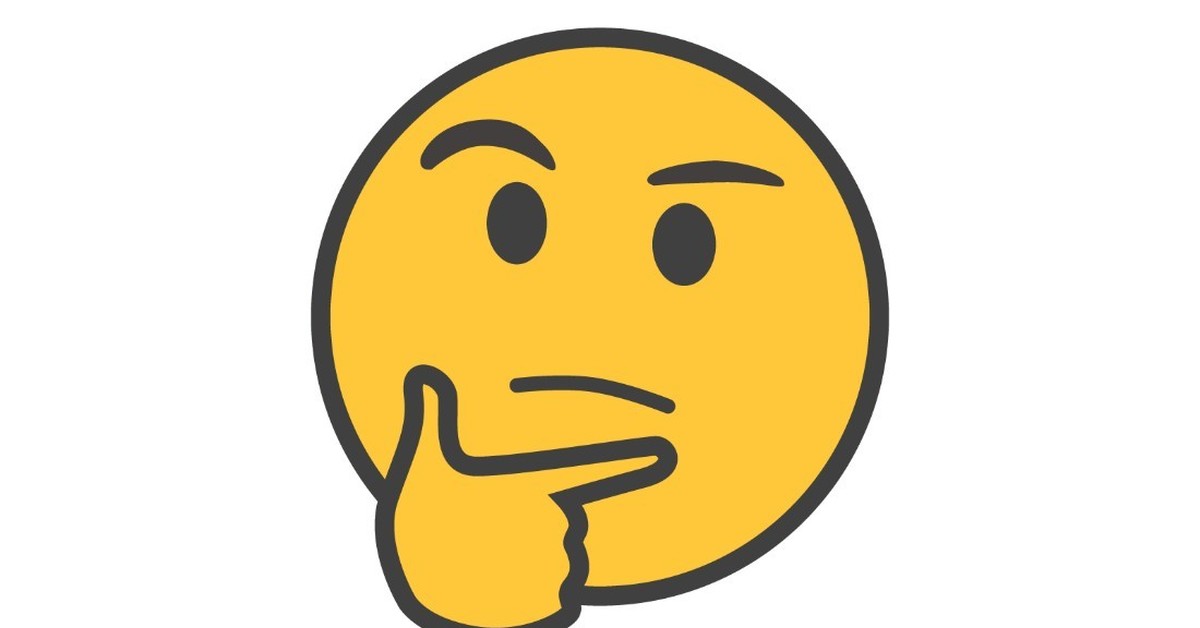 Как можно максимально быстро и эффективно адаптироваться в новом месте? Как стать полезным и нужным? Как найти новых друзей и избавиться от барьеров? Как с интересом и пользой занять своё свободное время?
Мы с вами живем, работаем, получаем различные блага в России!В любом новом для себя месте, в новом доме ВАЖНО:
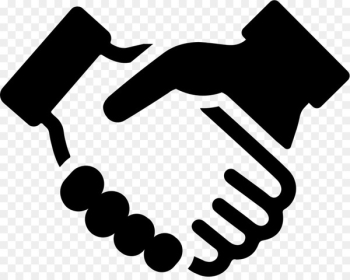 проявлять себя с лучшей стороны, помогать людям, участвовать
в жизни своего города, региона в котором ты живешь 
и работаешь
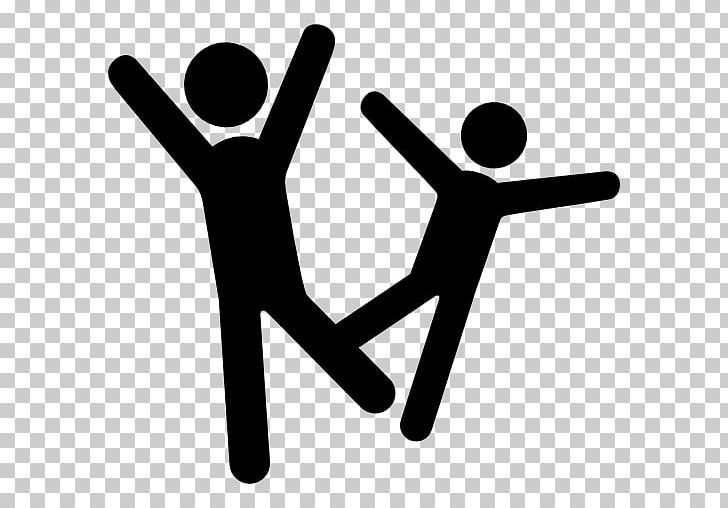 заниматься правильным и полезным досугом
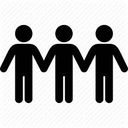 использовать имеющиеся возможности для адаптации
в новом обществе
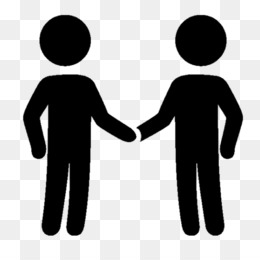 найти общий язык с местным населением
Мы с Вами живем в Югре! Люди, живущие как в России, так и в Узбекистане, Таджикистане, Кыргызстане всегда помогали друг другу и имели общие интересы. Уезжая в новую страну и покидая историческую родину, можно продолжать полноценную жизнь, занимаясь общественно-полезной деятельностью, участвуя в деятельности спортивных, волонтерских, творческих, ремесленных, семейных, адаптационных и иных объединений
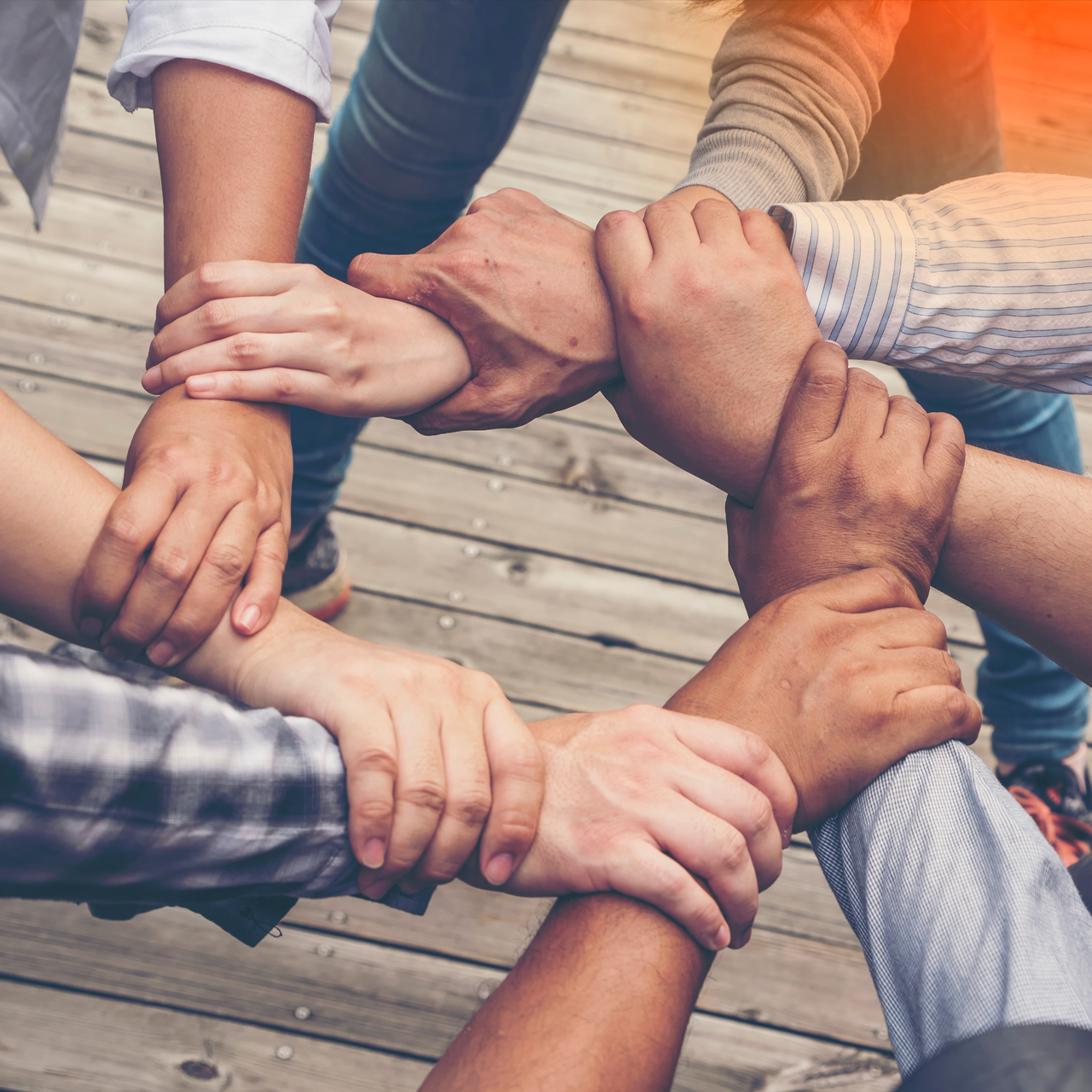 Сегодня у вас есть возможность проявить себя с лучшей стороны, 
погрузиться в процесс адаптации на новом месте через деятельность
общественных, волонтерских и досуговых объединений вашего 
поселения.

Перед вами представлены организации вашего города, поселения, где
можно стать полезным, погрузиться в языковую и культурную среду
России, найти досуг:
Список мест, где я могу быть полезным, провести досуг и интегрироваться в местную среду:
Развитие через полезную деятельность и досуг